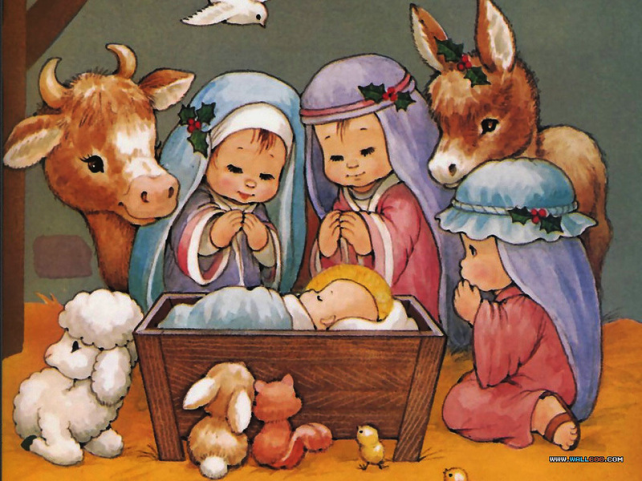 Фотоотчет «Рождественские колядки»
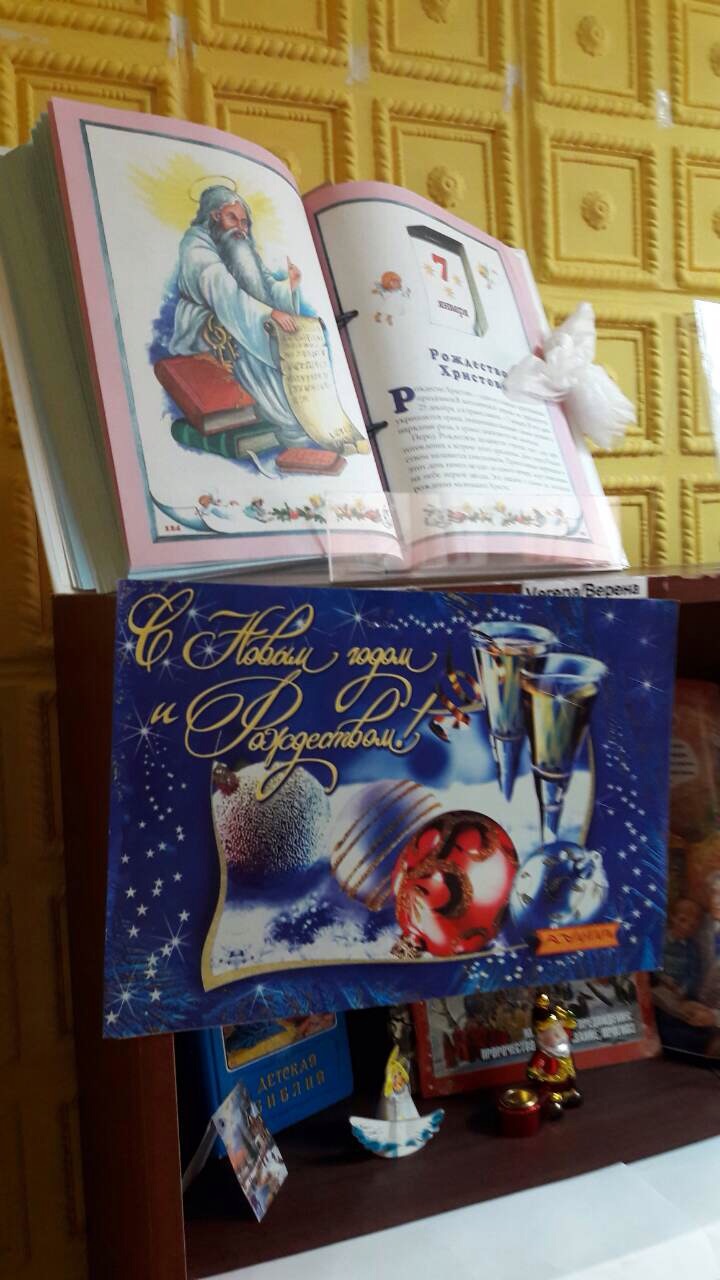 В январе мы были приглашены
в библиотеку в рамках 
празднования Рождественских
колядок. 
Сотрудники библиотеки рассказали 
нам о традициях празднования
разных праздников на Руси и 
познакомили с русскими 
народными обычаями.
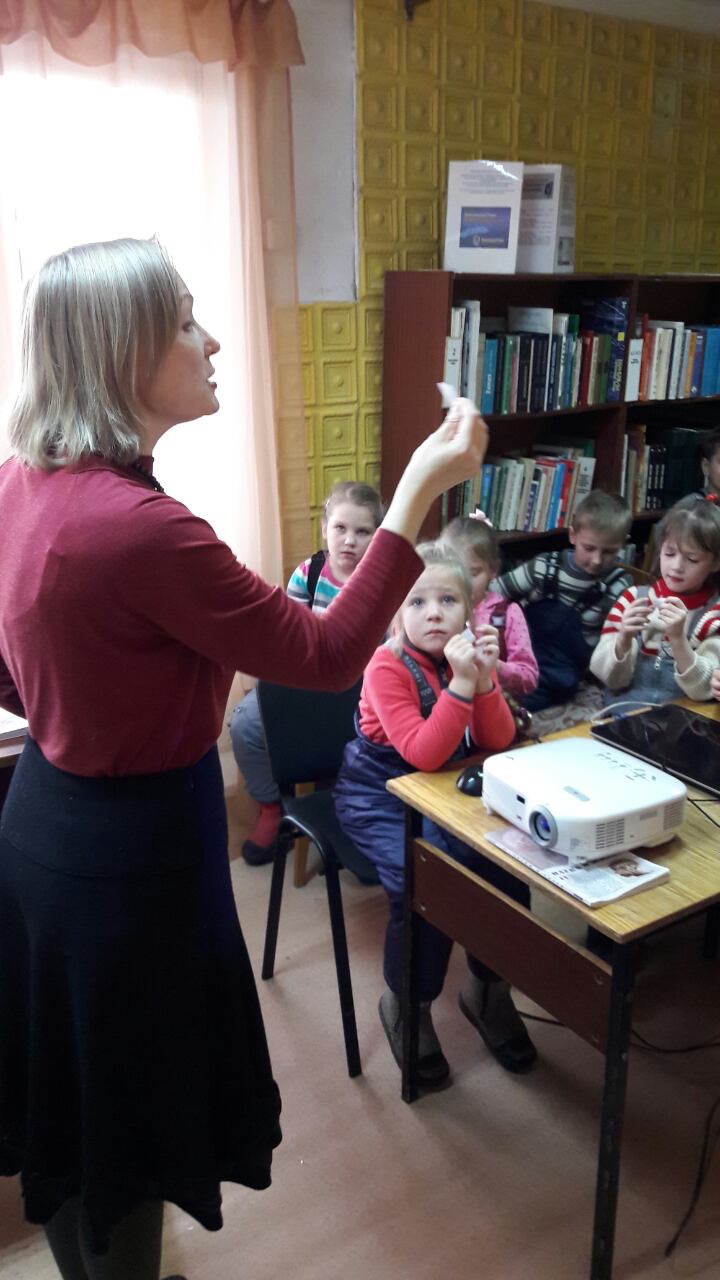 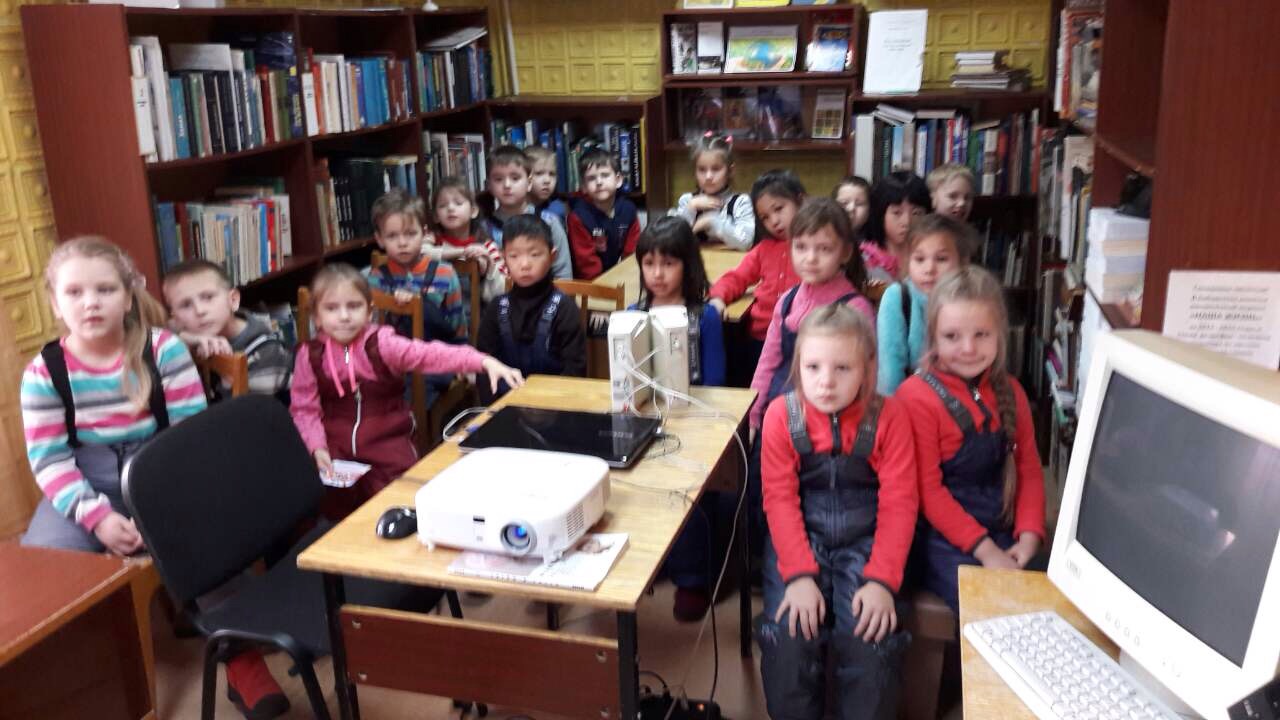 Как интересно было посмотреть
 фильм о Рождестве.
Давайте погадаем !
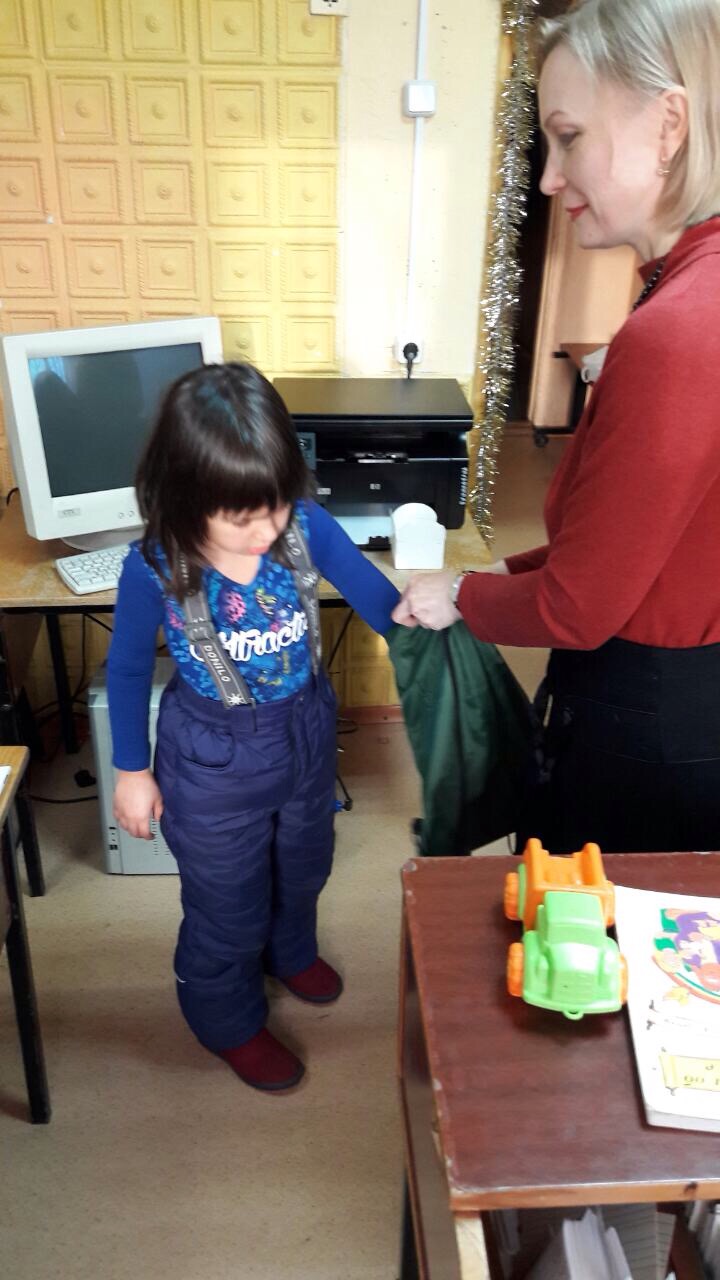 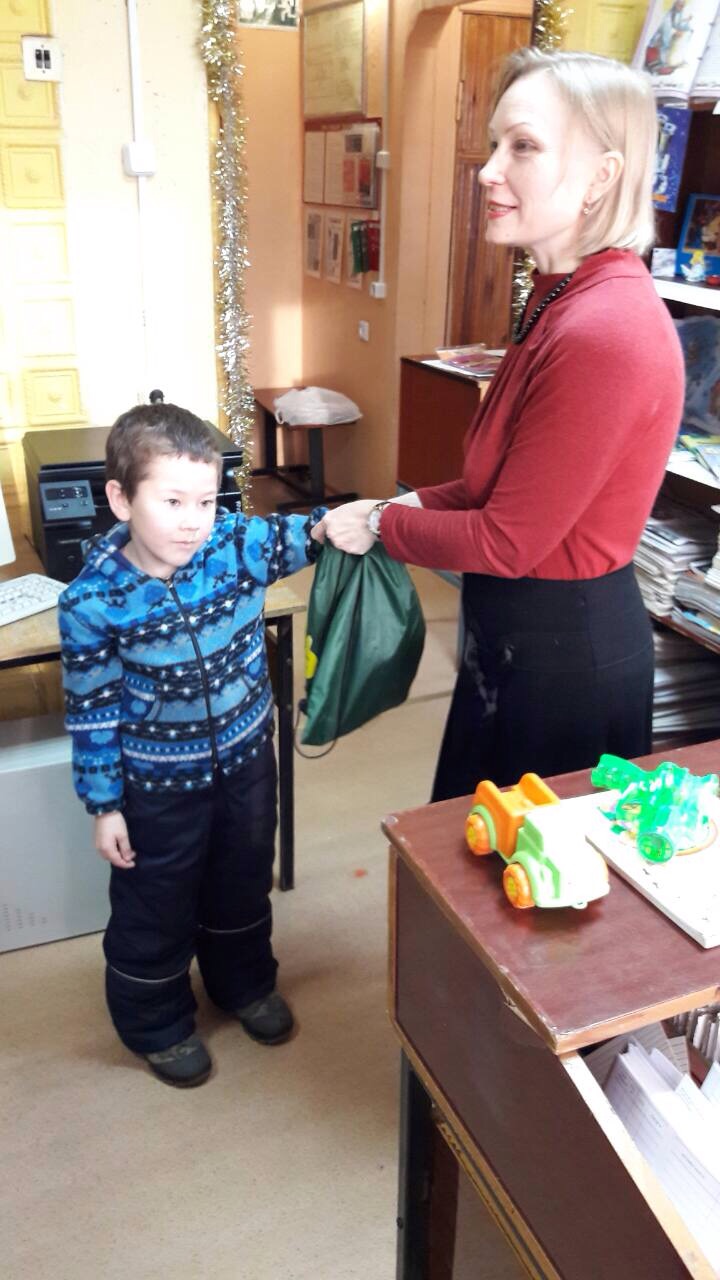 Ребята с удовольствием узнавали наощупь различные новогодние игрушки!
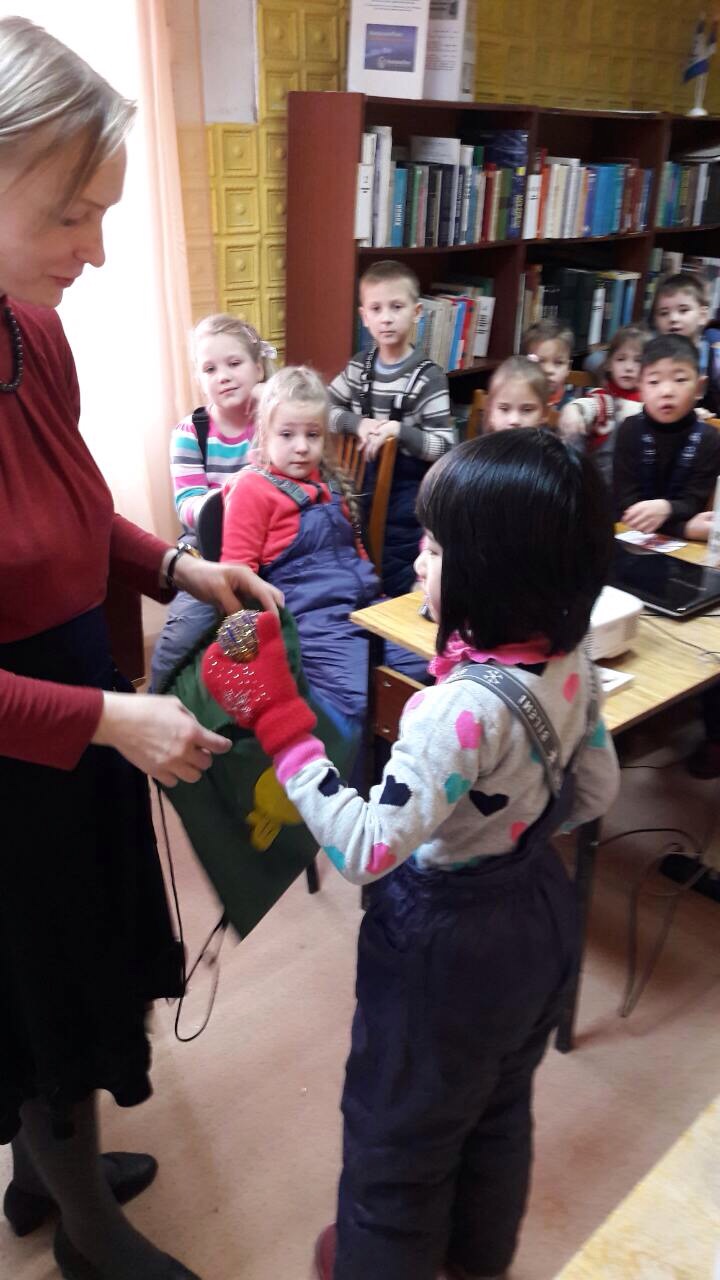 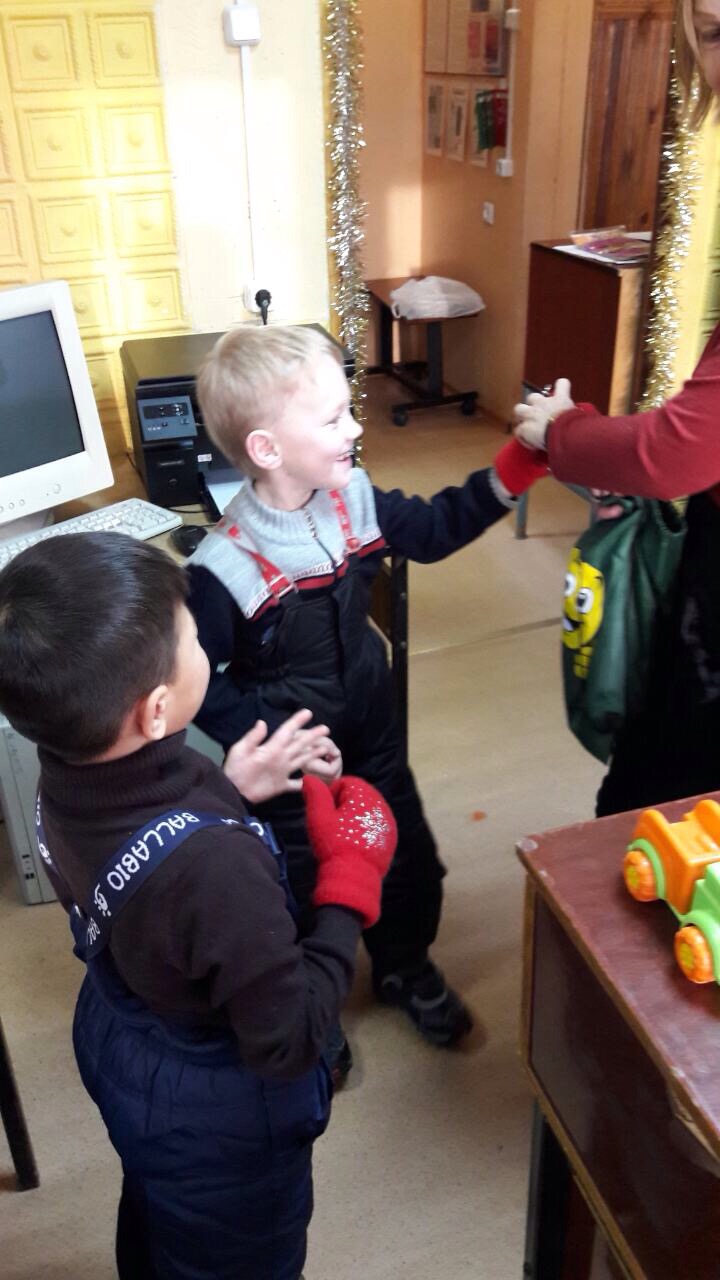